Мониторинг и учет земель сельскохозяйственного назначения, в том числе с применением региональных информационных систем
Мельникова Наталья Михайловна
Заместитель управления развития сельских территорий и инвестиций - начальник отдела земельных отношений, инвестиционной политики и малых форм хозяйствования в АПК  
министерства сельского хозяйства Новосибирской области
2023 год
Правовые основы государственного мониторинга земель
 сельскохозяйственного назначения
√  Земельный кодекс Российской Федерации;

√  Федеральный закон от 16.07.1998 № 101-ФЗ 
	«О государственном 	регулировании обеспечения 	плодородия 	земель 	сельскохозяйственного назначения»;

√  Приказ Минсельхоза России от 24.12.2015 № 664 
	«Об утверждении Порядка осуществления государственного
 	мониторинга земель сельскохозяйственного назначения»;

√  Приказ Минсельхоза России от 04.05.2010 № 150 
	«Об утверждении Порядка государственного учета показателей
 	состояния плодородия земель сельскохозяйственного назначения»
2
Участники государственного мониторинга земель
 сельскохозяйственного назначения
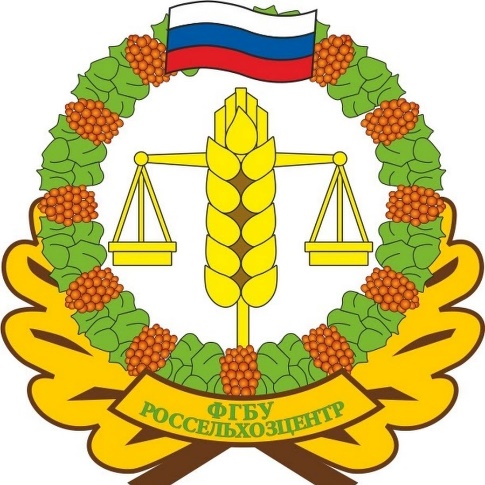 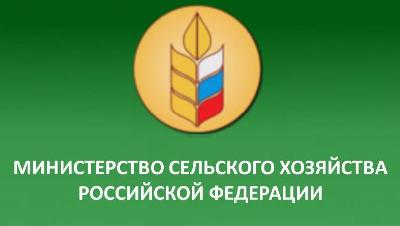 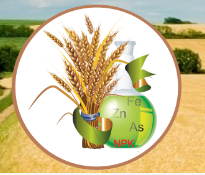 ФГБУ «ЦАС «Новосибирский»
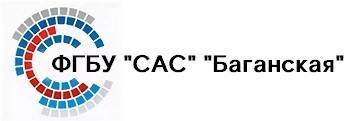 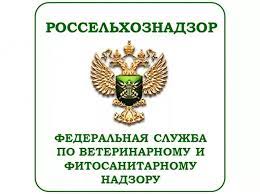 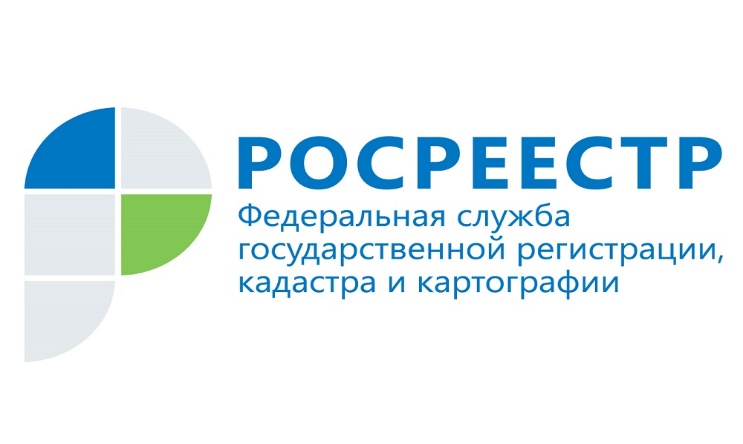 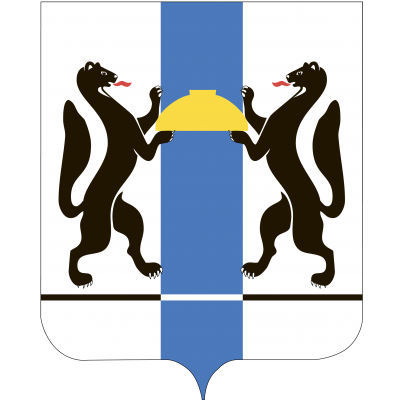 3
Показатели мониторинга земель сельскохозяйственного назначения
Мониторинг состояния земель
Мониторинг использования земель
√	общая площадь земель сельскохозяйственного 	назначения и сельскохозяйственных угодий

√	показатели состояния плодородия почв:
тип почвы, площадь гумусового горизонта
физические и химические показатели
показатели загрязнения почв и негативных процессов
закустаренность, залесенность, зарастание сорными растениями
биологическая активность
геоботаническое состояние
фитосанитарное состояние
√	площадь распределения земель по 	формам собственности

√	площадь земель, используемых не по 	целевому назначению

√	площадь земель, используемых с 	нарушением законодательства

√	площадь неиспользуемых земель
4
Результаты государственного мониторинга земель
 сельскохозяйственного назначения
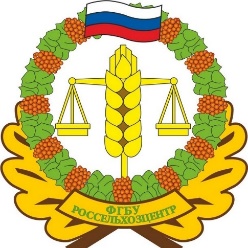 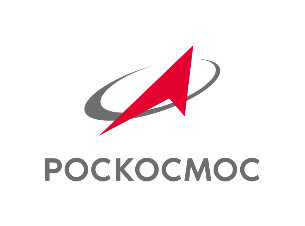 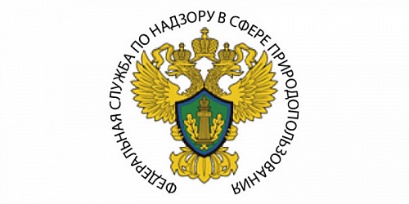 ФГБУ «Россельхозцентр»
Государственный 
реестр земель 
сельскохозяйственного
 назначения
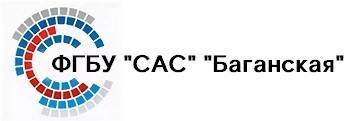 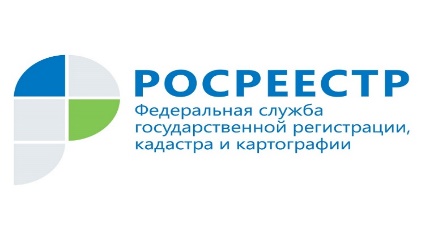 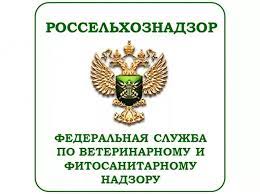 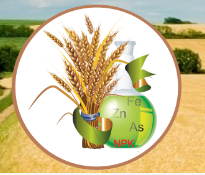 ФГБУ «ЦАС «Новосибирский»
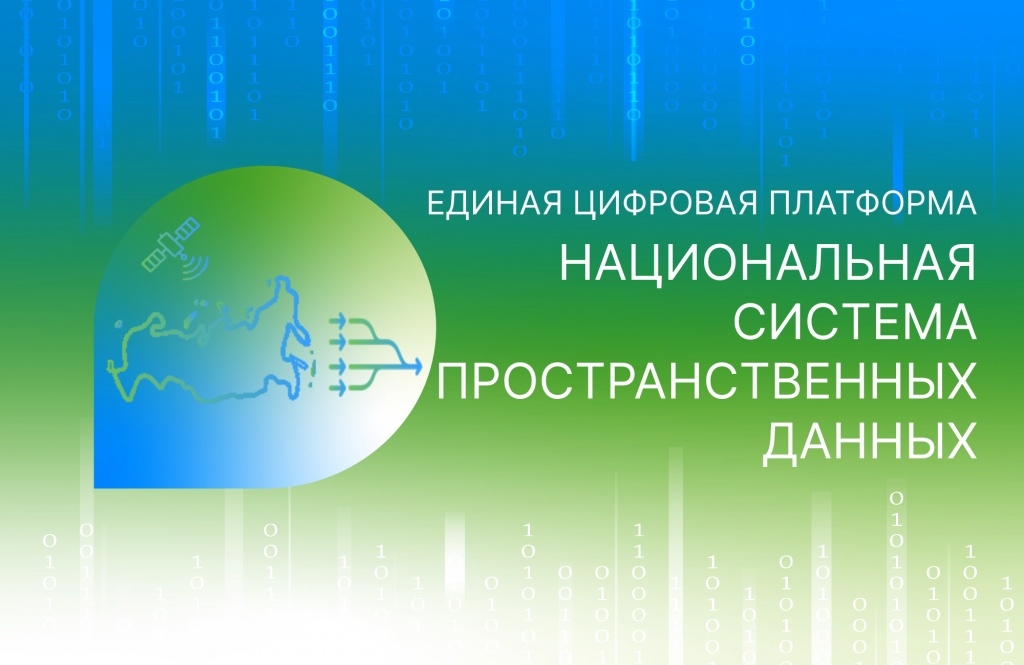 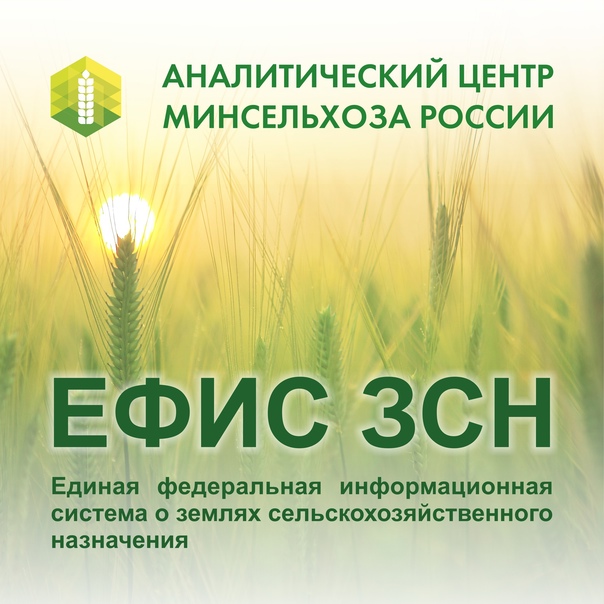 ГИС НСО 
«Учет и мониторинг сельскохозяйственных земель Новосибирской области»
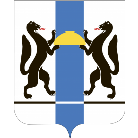 5
ГИС НСО «Учет и мониторинг сельскохозяйственных земель
Новосибирской области»
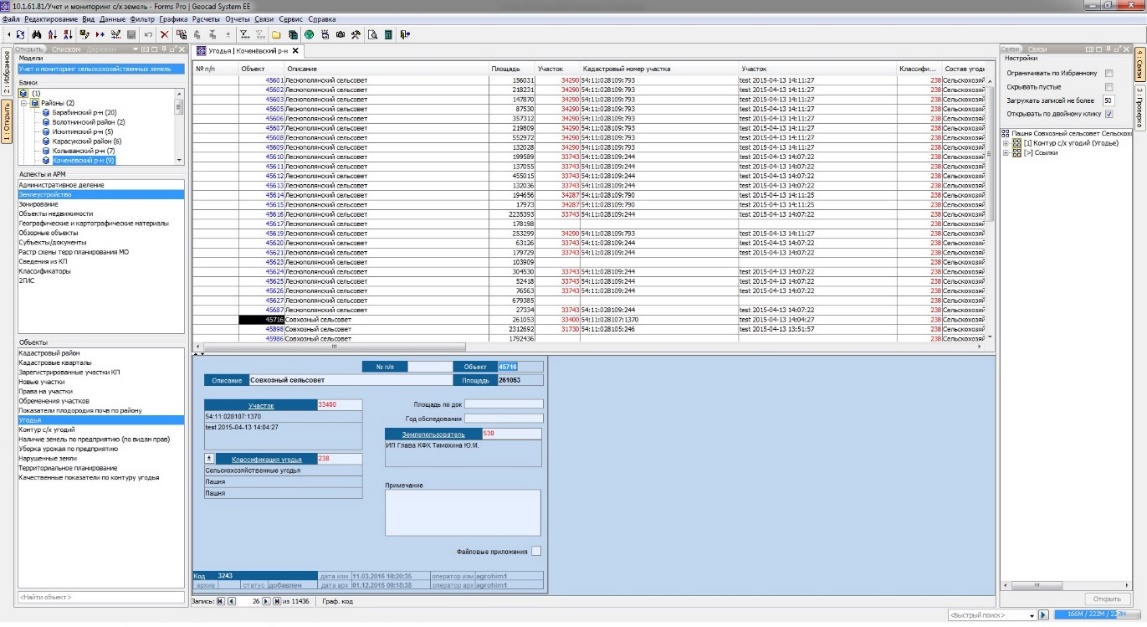 МСХ НСО
ГИСПД, VipNet
Органы местного самоуправления
Web- приложение УМ СХЗ НСО
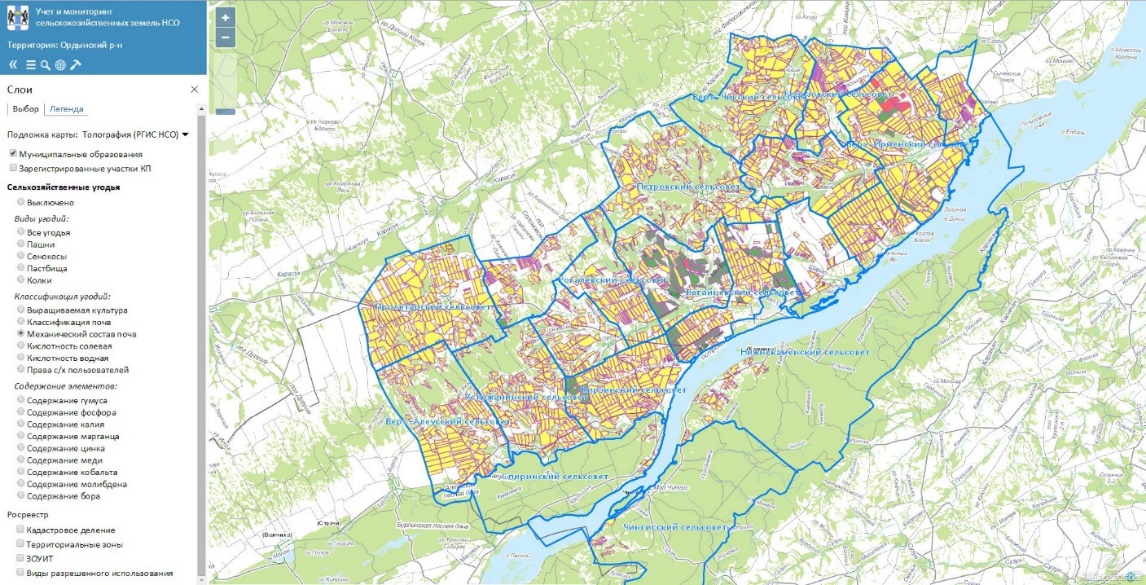 Землепользо-
ватели
Клиентское ПО 
УМ СХЗ НСО
Общедоступная сеть
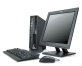 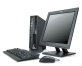 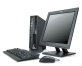 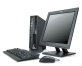 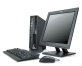 6
ГИС НСО «Учет и мониторинг сельскохозяйственных земель
Новосибирской области»
Слои:
Контуры пашни:
- зарегистрированные земельные участки
- сельскохозяйственные угодья
- контуры пашни по годам
- сельскохозяйственные предприятия 
- итоги уборки урожая
Более 130 тыс. полей
Более 60 показателей по каждому полю:
- кадастровый номер земельного участка;
- площадь поля
- землепользователи и виды прав на землю
- выращиваемые культуры
- классификация почв
- механический состав почв
- содержание гумуса
- водная и солевая кислотность почв
- содержание элементов
  (фосфор, калий, марганец, цинк, медь,
   кобальт, молибден, бор)
Отчеты:
- реестр неиспользуемых земель по району
- качественная характеристика неиспользуемых земель
- реестр землепользователей по району
- структура посевных площадей по району, области
- отчет о видах прав на землю в районе
- графики изменения плодородия почв
- учёт мелиорированных земель и их использование
- отчет об уборке урожая
- агрохимические показатели контуров пашни
7
ГИС НСО «Учет и мониторинг сельскохозяйственных земель
Новосибирской области»
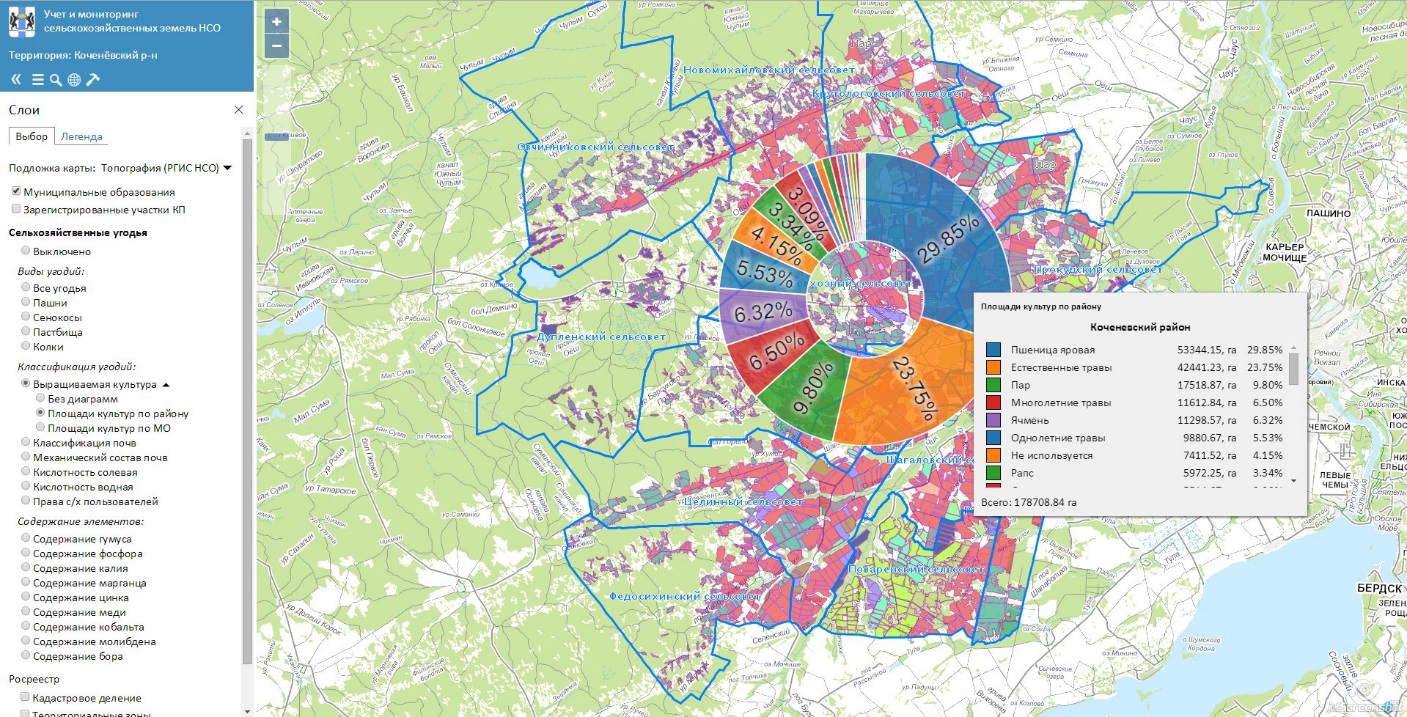 Данные 
по выращиваемым
культурам
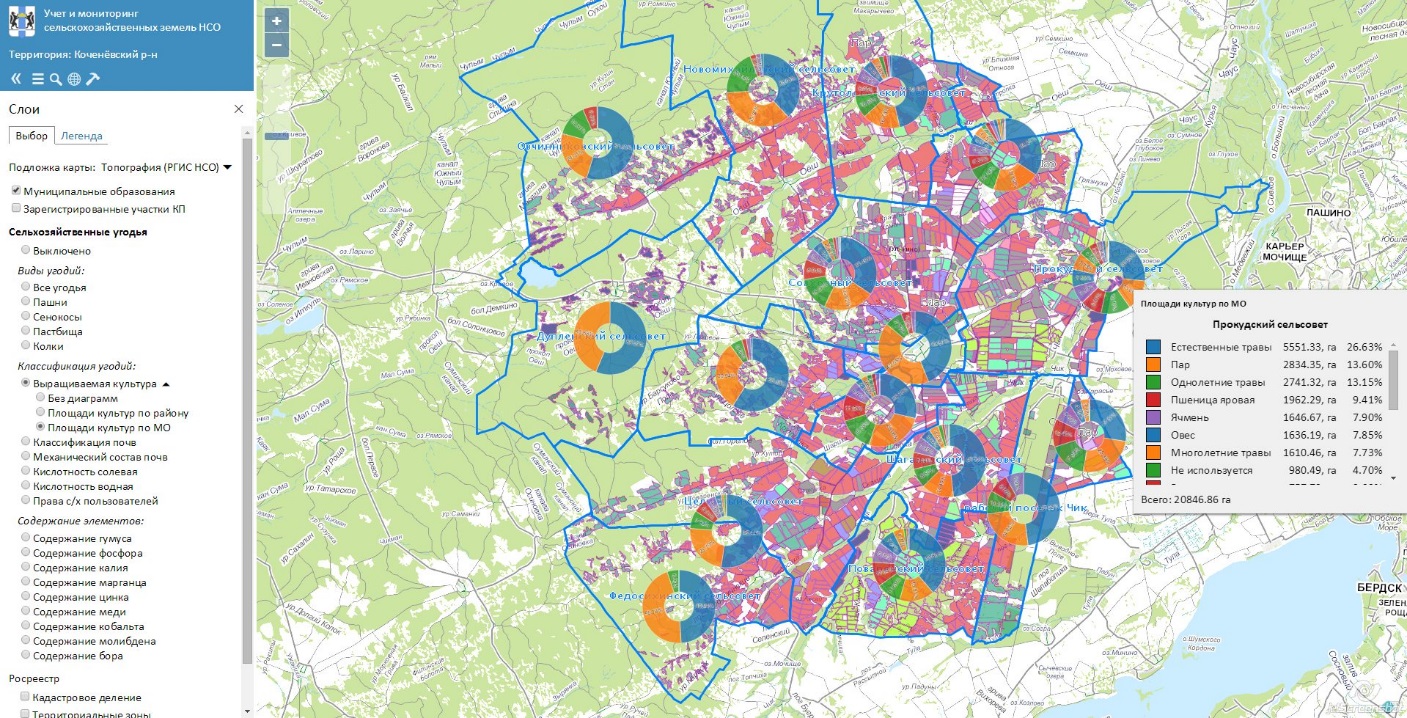 Анализ данных можно визуально выводить на экран
как по району, так и в разрезе МО, входящих в состав данного района
8
ГИС НСО «Учет и мониторинг сельскохозяйственных земель
Новосибирской области»
Механический состав почв
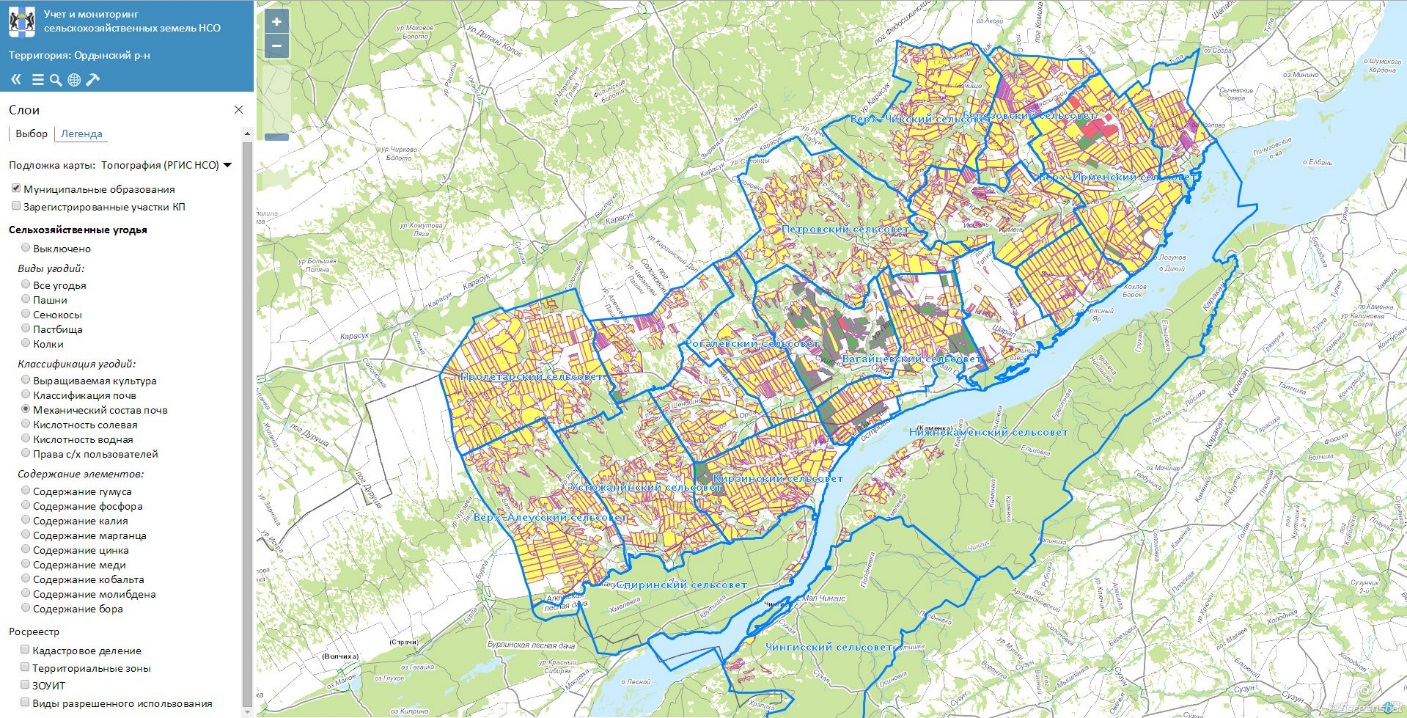 Содержание заданного элемента в почве
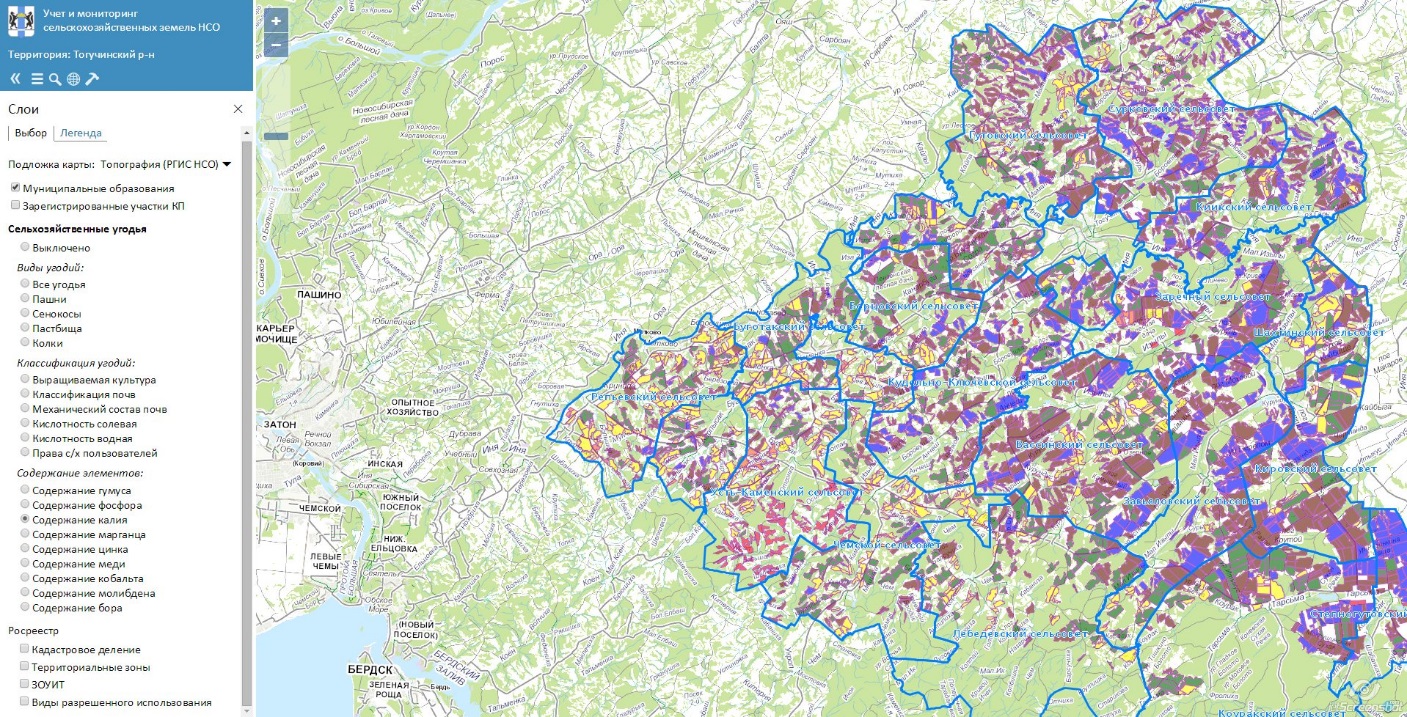 формы собственности
виды с/х угодий
классификация почв
кислотность почв
содержание гумуса
9
Задачи в рамках осуществления учета и мониторинга сельскохозяйственных земель
Модернизация ГИС НСО «Учет и мониторинг сельскохозяйственных земель
       Новосибирской области»:
	- разработка модуля землепользователя;
	- упрощение процесса внесения данных в ГИС;
	- предоставление доступа в ГИС через Web-приложение землепользователям и возможность 	  самостоятельного внесения ими информации
2023 год
2024 год
2.    Интеграция ГИС НСО «Учет и мониторинг сельскохозяйственных земель
       Новосибирской области» с ГИС НСО «Господдержка АПК»:
	- использование при расчете суммы господдержки данных о посевной и уборочной площади, 	   культурах, использовании минеральных удобрений, СЗР, элитных семян и т.д. – 
	  из ГИС НСО «УиМСХЗ НСО»
2025 год
10
Задачи в рамках осуществления учета и мониторинга сельскохозяйственных земель
3.    Применение данных дистанционного зондирования земли
Выявленные участки неучтенной пашни
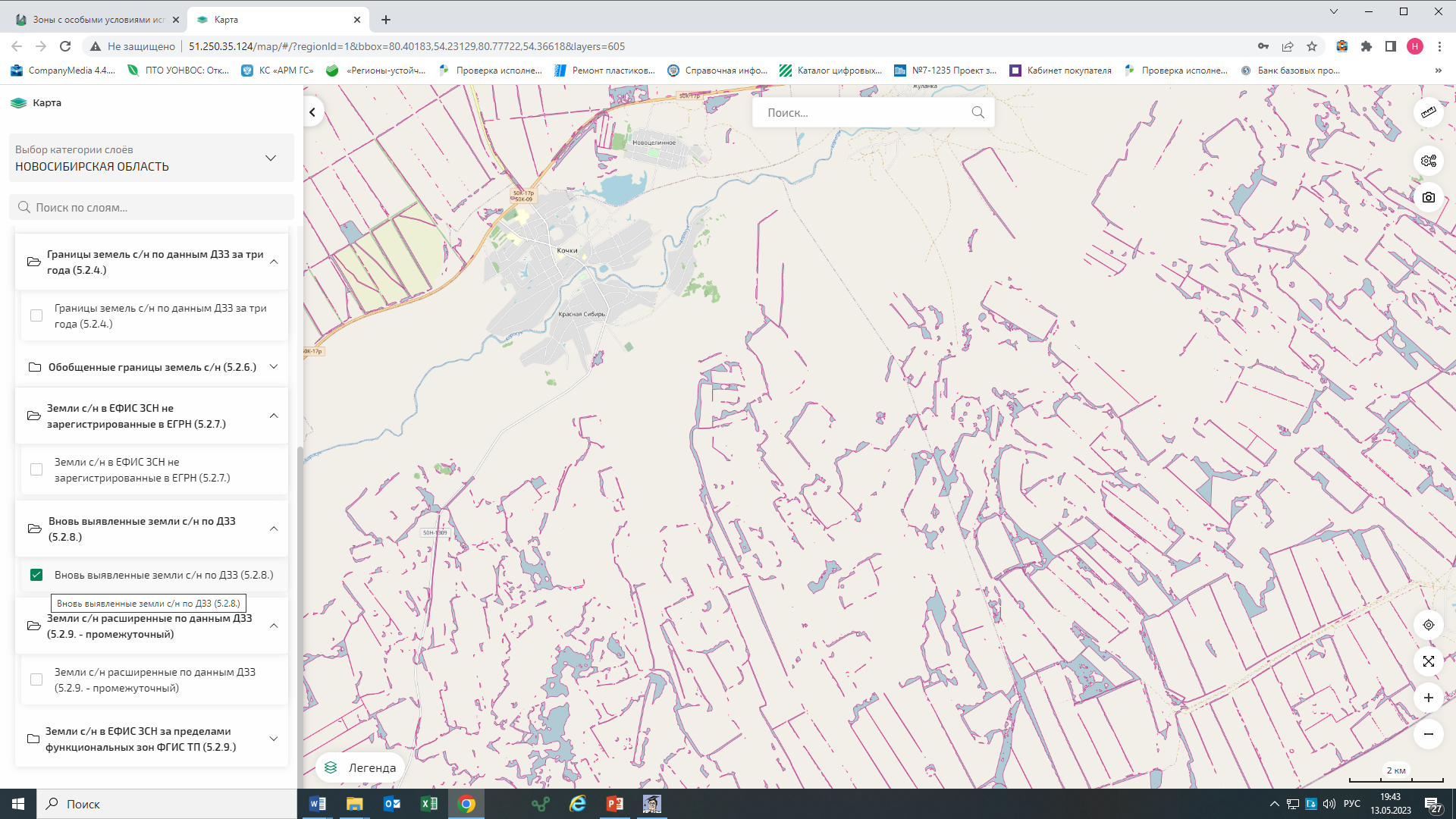 Используемая пашня по данным ДЗЗ
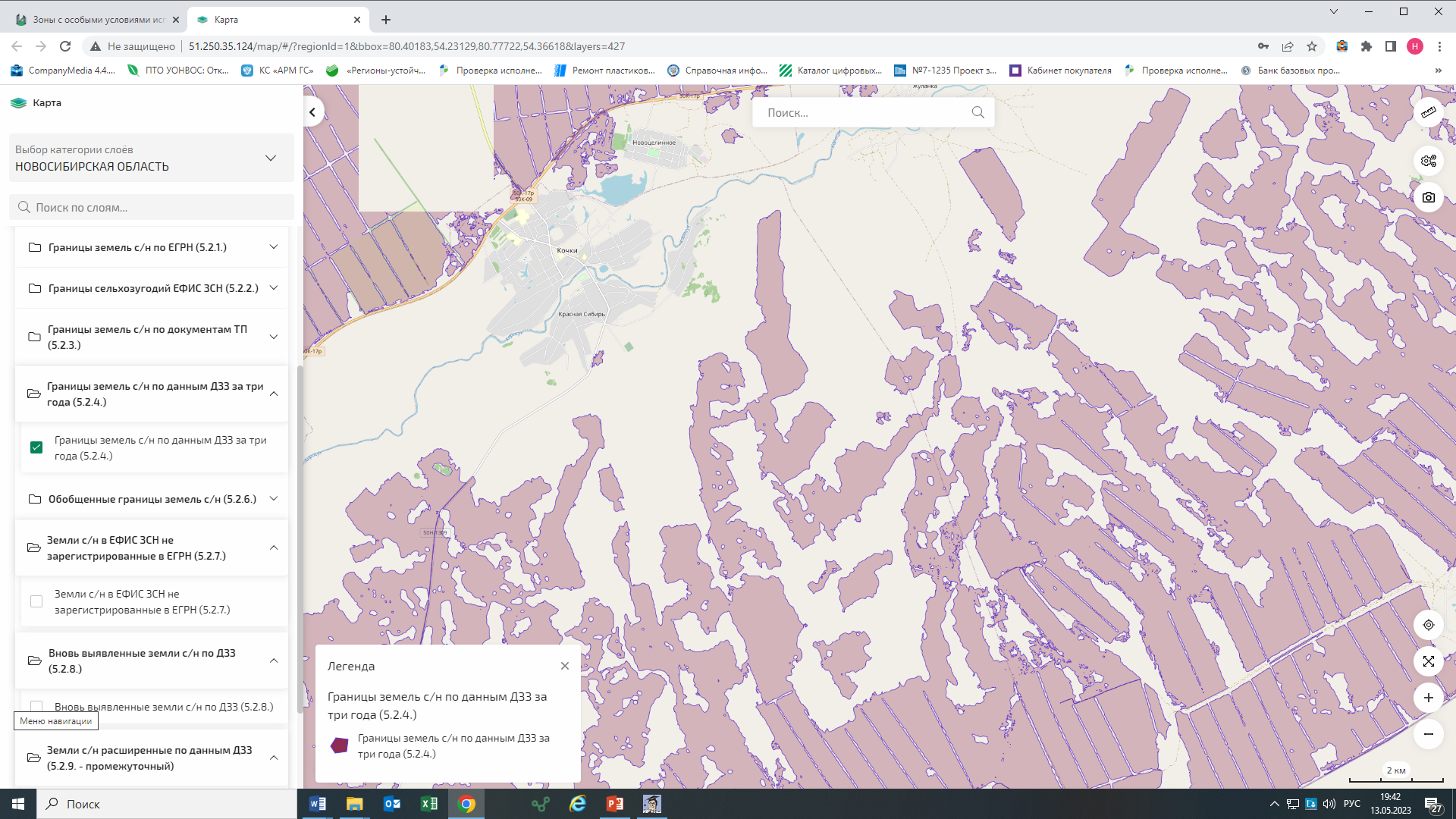 11
Применение данных дистанционного зондирования земли
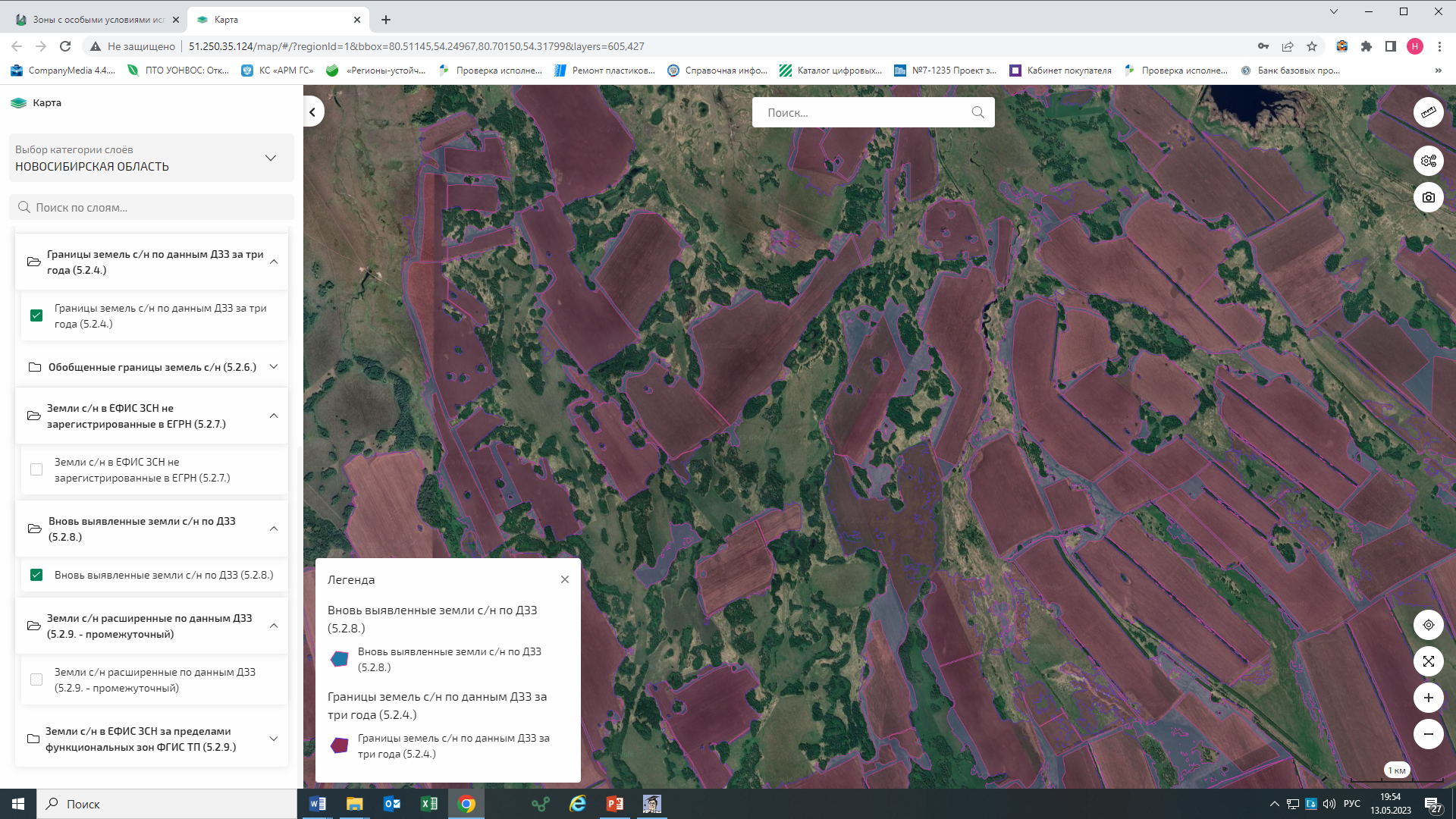 Единая федеральная карта-схема земель сельскохозяйственного назначения,
включая сельскохозяйственные угодья
12
СПАСИБО ЗА ВНИМАНИЕ